Tata Kelola Layanan Purna Tugas Menuju Efesiensi dan Otomatisasi
Direktorat Pensiun PNS dan Pejabat Negara
Badan Kepegawaian Negara
PROGRAM & PRODUK
Program THT
Program Pensiun
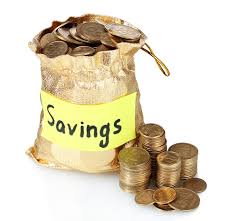 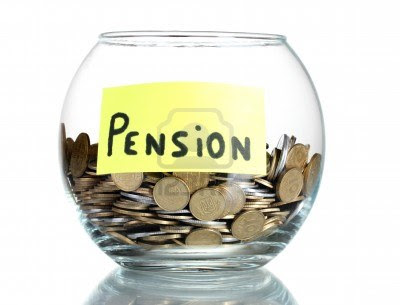 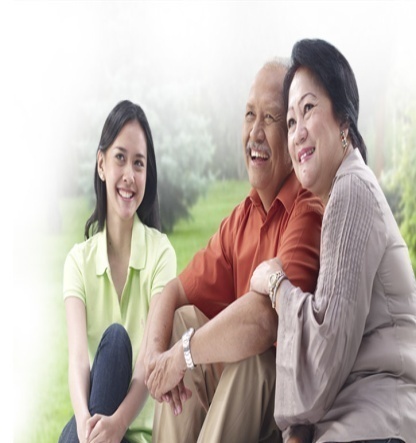 LAYANAN KLIM OTOMATIS MENGINTEGRASIKAN TIGA INSTANSI
Layanan Klim Otomatis adalah Peran Aktif PT TASPEN (PERSERO) terintegrasi dengan instansi terkait untuk memperoleh persyaratan dalam proses pengurusan dan pembayaran hak kepada penerima manfaat yang diyakini kebenarannya, secara proaktif sehingga peserta dapat langsung menerima manfaat tanpa harus mengurus/datang ke Taspen.
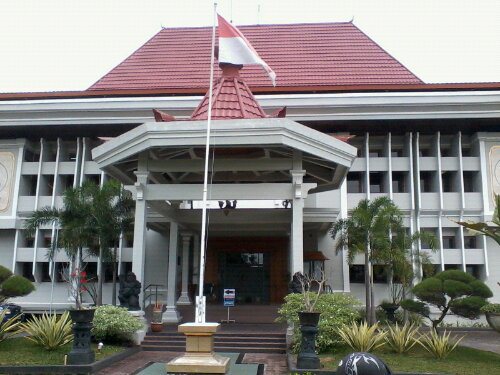 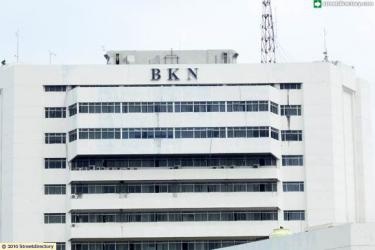 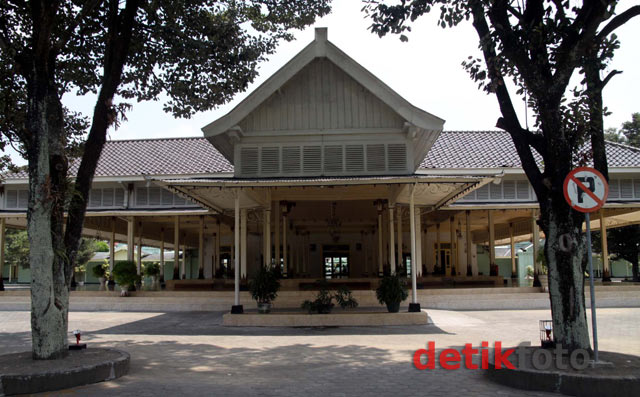 BKN
INSTANSI
YG MENGUSULKAN
PT. TASPEN
3
LAYANAN KLAIM OTOMATIS BERAZASKAN:
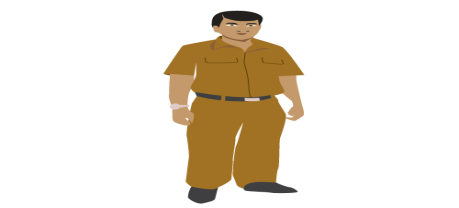 Tepat Orang
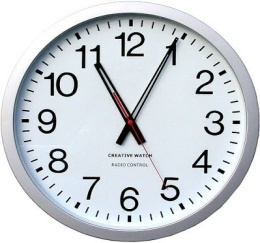 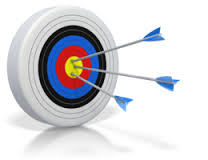 Tepat Waktu
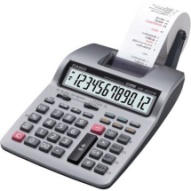 Tepat Jumlah
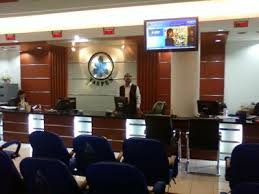 Tepat Tempat
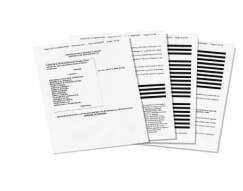 Tepat Administrasi
KEBUTUHAN
Administrasi Yang Benar dan Lengkap
Pengusulan Tepat Waktu
System yg terintegrasi
Kesamaan Sudut Pandang dalam penyelesaian setiap Permasalahan
Kapan dan Siapa Yang Berhak Mendapatkan Program Efisiensi dan Otomatisasi ?
Status PNS
Diberhentikan Dengan Hormat
Usia minimal 50 th

	
	<50 th



Catt: CPNS untuk Tewas
Pemberhentian Non BUP
MK 20 TH
BUP
MK 10 TH
Reorganisasi
UZUR Non Dinas
MK >4 TH
UZUR karena Dinas
MK <4 TH
MD, Tewas, Hilang
BERAPA JUMLAHNYA ? Dan Bagaimana Cara menghitungnya ?Dan Apa Syaratnya ?
Masa Kerja Golongan =  TMT PEMBERHENTIAN – TMT CPNS – (BILA ijazah SD – 11 TAHUN, SMP 8TAHUN, SMA 5 TAHUN, DIPLOMA 2 TAHUN) – CLTN + PMK
menentukan besaran gaji pokok dan
 menentukan besaran pokok pensiun.
Contoh:
1 tahun : 2,5 %
Kalau 30 tahun : 2,5% x 30 = 75%
Janda /duda/anak 36 % 
Tewas 72 %
Masa Kerja PNS =  TMT Pensiun – TMT CPNS – CLTN
Dapat atau tidaknya hak pensiun
Penghitungan Pemberian KP Pengabdian.
Dengan Syarat :
Bila 30 Tahun atau lebih syaratnya 1 bulan  KP Terakhir
Bila 20 Tahun atau lebih syaratnya 1 Tahun KP Terakhir
Bila 10 Tahun atau lebih syaratnya 2 Tahun KP Terakhir
Masa Kerja Pensiun =  TMT Pensiun – TMT CPNS – CLTN + PMK  (Bila Ada)
Penghitungan Pemberian besaran Tunjangan Hari Tua
Kewenangan Taspen
SEKIAN DAN TERIMA KASIH 
SEMOGA BERMANFAAT